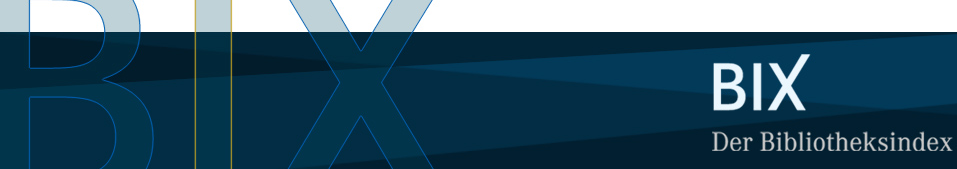 Praktické zkušenosti s BIX v Knihovně UTB
Irena Jánská


Bibliotheca academica 2013
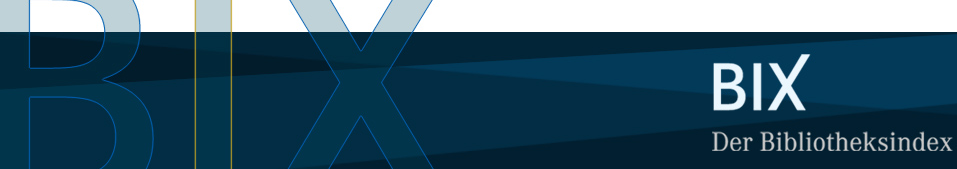 Kooperativní příspěvkový projekt Německé asociace knihoven (DBV)
	od roku 1999 pro německé městské knihovny, původně pro sběr a vyhodnocování statistických dat knihoven. 

V roce 2004 byl rozšířen pro vědecké a akademické knihovny a zaměřil se na benchmarking. 

	Vzájemné porovnání celkového výkonu a jednotlivých činností, 
     Uplatnění získaných výstupů pro zlepšené vlastní činnosti knihoven. 

Podkladem pro benchmarkingovou analýzu jsou statistická data o aktivitách organizace v několika dílčích oblastech.
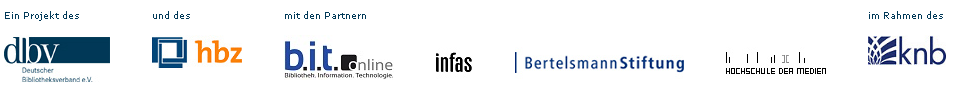 [Speaker Notes: Jedná se o kooperativní příspěvkový projekt Německé asociace knihoven (DBV), který je realizován již od roku 1999 pro německé městské knihovny, původně jako projekt pro sběr a vyhodnocování statistických dat knihoven. V roce 2004 byl rozšířen pro vědecké a akademické knihovny a zaměřil se na benchmarking. 
Benchmarking – analytická výzkumná metoda, jejímž cílem je měření a analýza jak procesů, tak celkového výkonu organizace prostřednictví systematického srovnání s výkonem ostatních srovnatelných subjektů.
Metoda slouží jak ke vzájemnému porovnání celkového výkonu a jednotlivých činností, tak také k uplatnění získaných výstupů pro zlepšené vlastní činnosti knihoven. 
Podkladem pro benchmarkingovou analýzu jsou statistická data o aktivitách organizace v několika dílčích oblastech. 
Systém výstupů BIX je postaven na propočtu indikátorů z vložených statistických údajů, při výstupu uvádí minimální, průměrné a maximální hodnoty. Databáze je veřejně přístupná. Sběr statistických dat probíhá v období leden až březen, vždy za rok zpětně.
Jedná se o kooperativní příspěvkový projekt Německé asociace knihoven (DBV), který je realizován již od roku 1999 pro německé městské knihovny, původně jako projekt pro sběr a vyhodnocování statistických dat knihoven. V roce 2004 byl rozšířen pro vědecké a akademické knihovny a zaměřil se na benchmarking. 
Benchmarking – analytická výzkumná metoda, jejímž cílem je měření a analýza jak procesů, tak celkového výkonu organizace prostřednictví systematického srovnání s výkonem ostatních srovnatelných subjektů.
Metoda slouží jak ke vzájemnému porovnání celkového výkonu a jednotlivých činností, tak také k uplatnění získaných výstupů pro zlepšené vlastní činnosti knihoven. 
Podkladem pro benchmarkingovou analýzu jsou statistická data o aktivitách organizace v několika dílčích oblastech. 
Systém výstupů BIX je postaven na propočtu indikátorů z vložených statistických údajů, při výstupu uvádí minimální, průměrné a maximální hodnoty. Databáze je veřejně přístupná. Sběr statistických dat probíhá v období leden až březen, vždy za rok zpětně.
Jedná se o kooperativní příspěvkový projekt Německé asociace knihoven (DBV), který je realizován již od roku 1999 pro německé městské knihovny, původně jako projekt pro sběr a vyhodnocování statistických dat knihoven. V roce 2004 byl rozšířen pro vědecké a akademické knihovny a zaměřil se na benchmarking. 
Benchmarking – analytická výzkumná metoda, jejímž cílem je měření a analýza jak procesů, tak celkového výkonu organizace prostřednictví systematického srovnání s výkonem ostatních srovnatelných subjektů.
Metoda slouží jak ke vzájemnému porovnání celkového výkonu a jednotlivých činností, tak také k uplatnění získaných výstupů pro zlepšené vlastní činnosti knihoven. 
Podkladem pro benchmarkingovou analýzu jsou statistická data o aktivitách organizace v několika dílčích oblastech. 
Systém výstupů BIX je postaven na propočtu indikátorů z vložených statistických údajů, při výstupu uvádí minimální, průměrné a maximální hodnoty. Databáze je veřejně přístupná. Sběr statistických dat probíhá v období leden až březen, vždy za rok zpětně.
Jedná se o kooperativní příspěvkový projekt Německé asociace knihoven (DBV), který je realizován již od roku 1999 pro německé městské knihovny, původně jako projekt pro sběr a vyhodnocování statistických dat knihoven. V roce 2004 byl rozšířen pro vědecké a akademické knihovny a zaměřil se na benchmarking. 
Benchmarking – analytická výzkumná metoda, jejímž cílem je měření a analýza jak procesů, tak celkového výkonu organizace prostřednictví systematického srovnání s výkonem ostatních srovnatelných subjektů.
Metoda slouží jak ke vzájemnému porovnání celkového výkonu a jednotlivých činností, tak také k uplatnění získaných výstupů pro zlepšené vlastní činnosti knihoven. 
Podkladem pro benchmarkingovou analýzu jsou statistická data o aktivitách organizace v několika dílčích oblastech. 
Systém výstupů BIX je postaven na propočtu indikátorů z vložených statistických údajů, při výstupu uvádí minimální, průměrné a maximální hodnoty. Databáze je veřejně přístupná. Sběr statistických dat probíhá v období leden až březen, vždy za rok zpětně.]
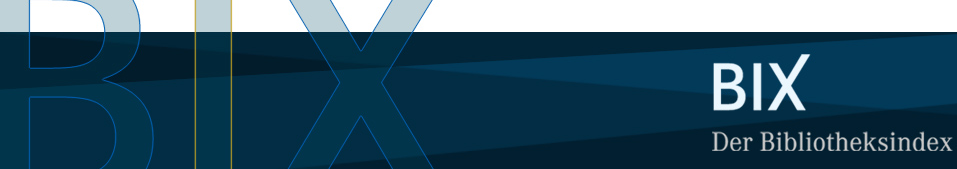 V současné chvíli přes 250 knihoven z Německa, Rakouska, Itálie, Švýcarska či Slovinska. 

ČR: Knihovna univerzitního Kampusu Masarykovy univerzity v Brně (KUK) a  Knihovna Univerzity Tomáše Bati, zástupce slovenských univerzitních knihoven Univerzitná Knižnica Technicej univerzity v Kočiciach. 

Informační servis a metodickou podpora: podrobná metodikaa dokumentaci v němčině, pravidelné newslettery, emailové i telefonické konzultace.  

K dispozici jsou i školení a semináře. Výsledky jsou publikovány ve veřejných médiích: na internetu, časopisecky, na konferencích, v televizním či rozhlasovém vysílání specializovaného charakteru.
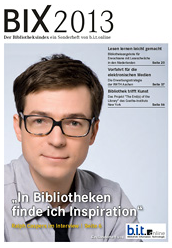 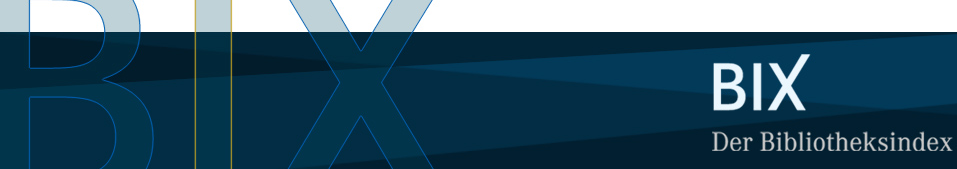 Získaná data představují:
indikátory srovnávaných knihoven (rozděleno na třetiny:  nízké, střední a vysoké hodnoty)
hodnoty minimálního a maximálního indikátoru dosažené ve sledované kategorii knihoven 
průměrné hodnoty indikátoru v rámci sledované skupiny 

Sledované skupiny dat 
Nabídka- rozsah služeb
Využívanost knihovny
Efektivita
Rozvojové ukazatele 

Základními jednotkami jsou:
Počet uživatelů – přepočet na 1.000 uživatelů
Přepočtený stav zaměstnanců a jeho pracovní zařazení 
Výpočet v %
Jednotkou pro finance je Euro měna

Z 27 sledovaných ukazatelů BIXu se vyhodnotilo 17 výsledných srovnávacích kategorií.
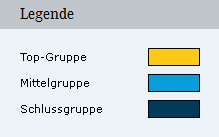 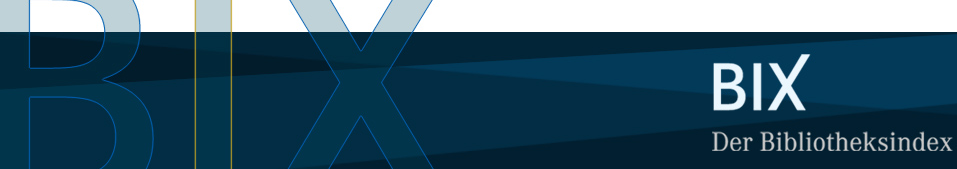 Společné znaky  se statistickým výkazem 

Do roku 2012 probíhal v ČR sběr statistických dat za akademické knihovny v režii MŠMT

Mnoho z těchto dat by se dalo využít i pro benchmarkingové porovnání.
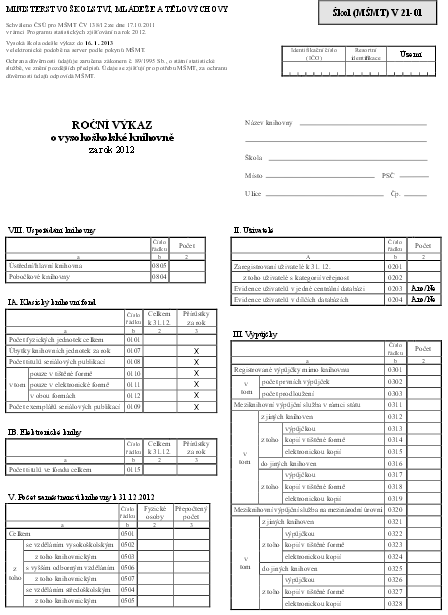 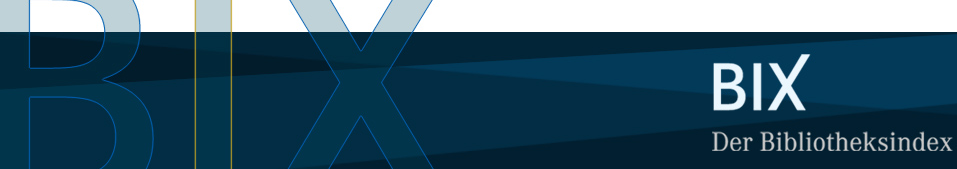 Nové indikátory BIX
Rozpočet univerzity
Rozpočet knihovny
Náklady za EIZ + knihy + časopisy
Náklady na folie a vazbu
Prostředky vygenerované knihovnou, z vlastní činnosti i mimořádné – získané mimo rozpočet (pronájmy, dary, granty…)

Počet personálu hrazeného zaměstnavatelem 
Počet zaměstnanců v pracovištích (zpracování fondů, služby a MVS a EIZ + IT) 
Náklady na personál
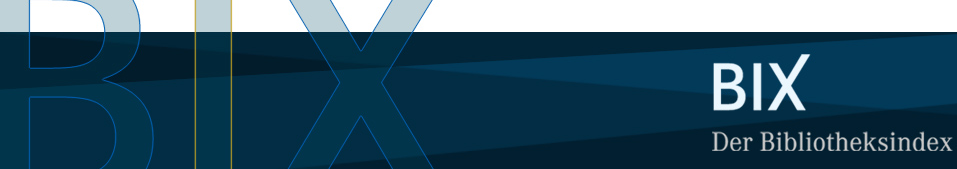 BIX a Knihovna UTB
Seznámení  s BIX 2011 Bibliothek der Freien Universität Bozen  (v BIX od roku 2008)
Přistoupení do BIX v roce 2012 s údaji  za rok 2011. 
Investice časová a finanční 181,90 Euro ročně

S kým se poměřujeme? 
S knihovnami se stejným počtem uživatelů
S ostatními mimoněmeckými knihovnami
(Itálie 1, Rakousko 8,Slovensko 2, Slovinsko 1,  Česko 1)

Kombinace různých  hledisek a knihoven
Data stažitelná v excelu a pdf
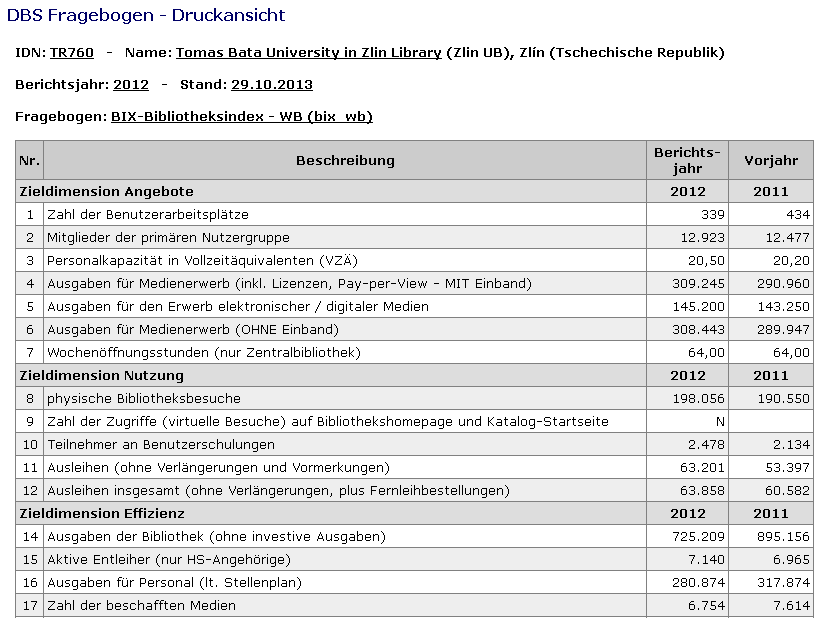 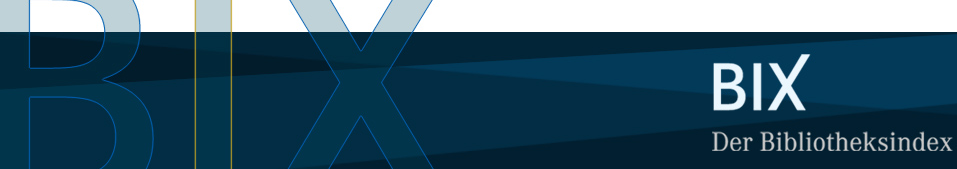 Z každého ukazatele je vypočten index, který lze porovnat s vypočtenou střední hodnotou (průměr), nejnižší hodnotou a nejvyšší hodnotou. 

Knihovny tedy můžou u každé hodnoty sledovat, v čem se můžou zlepšit a v čem vynikají. 

Díky této metodě nemůže mít jedna hodnota nepřiměřený výsledek na celkový výsledek knihovny.

Přidělení hvězdiček
Hvězdičky se přidělují na základě příslušnosti do skupin. 
Zlatá znamená 1 hvězdu, světle modrá 0,5 hvězdy a tmavě modrá 0 hvězdy. 
Maximum 4 hvězdy.
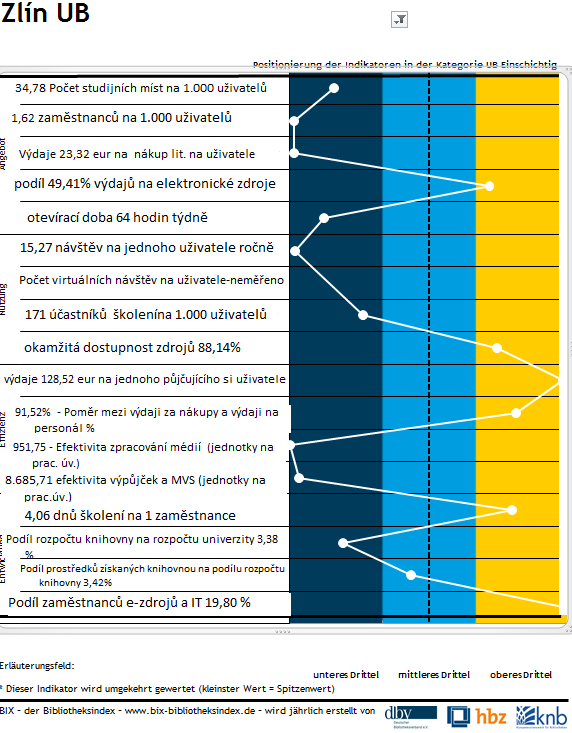 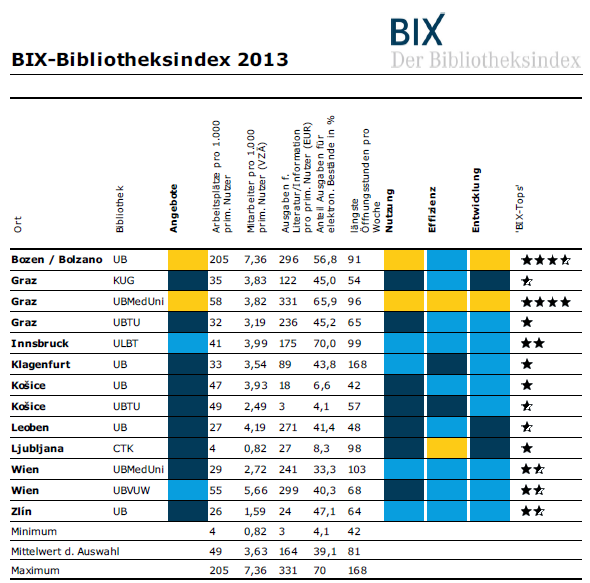 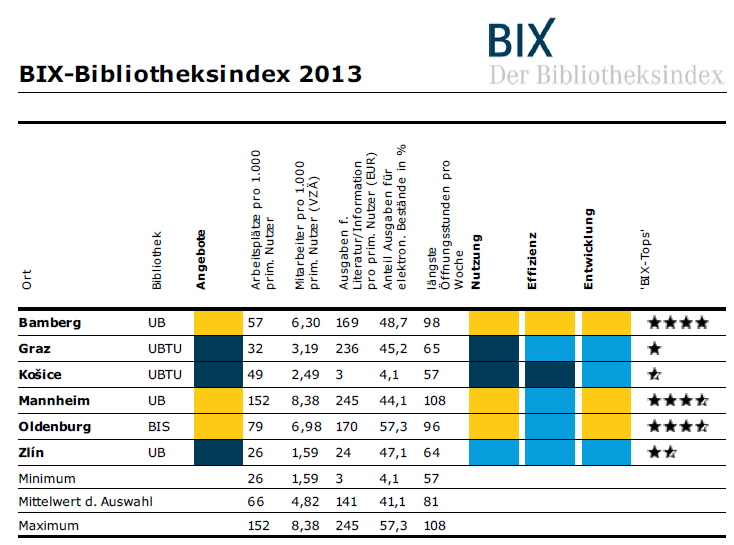 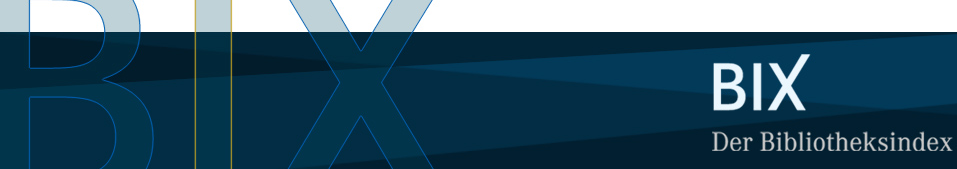 Interpretace výsledků
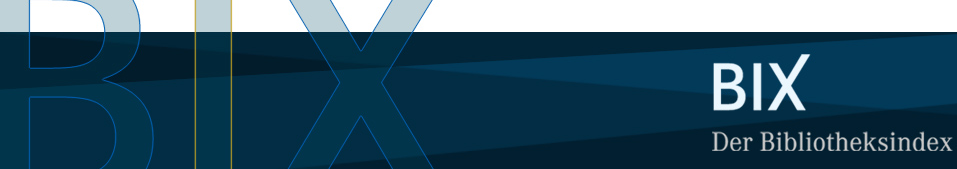 Jakým způsobem lze optimalizovat stávající služby knihovny?

Je možné zefektivnit provoz knihovny?

Je třeba intenzivně obnovovat, specializovat a rozšiřovat fond knihovny?

Jak pracují v ostatních knihovnách? 

Jaké k tomu mají podmínky?

Jsme lepší? V čem zaostáváme?)

Jaké argumenty a data předložme zřizovateli při sestavování nového rozpočtu?

Jsme ochotní zveřejňovat požadované údaje o naší knihovně?
Sledováním hodnot by mělo
docházet k vyhodnocování:

silných a slabých stránek knihovny

zjišťování úrovně poskytovaných služeb v kontextu ostatních knihoven

zjištění oblastí, ve kterých zaostáváme

plánování změn a budoucích aktivit
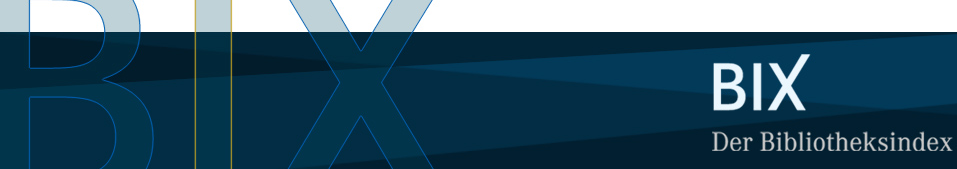 Co přináší zapojení do BIX: 

Výhody: 
-   ověřená metodika a systém hodnocení
porovnávání na národní i mezinárodní úrovni
nejdostupnější metoda

Nevýhody: 
- neobsahuje hodnocení spokojenosti uživatelů 
- nemožnost ovlivnit sledované indikátory
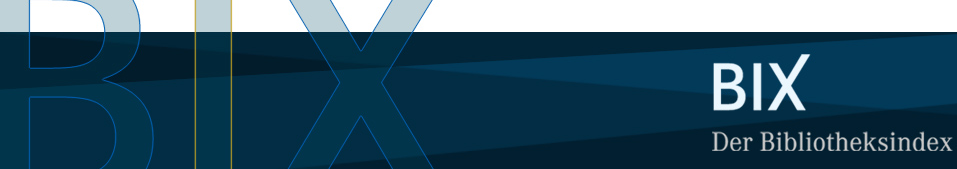 Děkuji za pozornost.
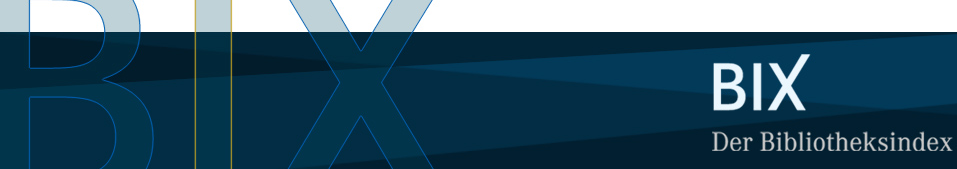 Použité zdroje 
BIX 2013 magazin [online]. [cit. 2013-09-20]. Dostupné z:  http://www.b-i-t-online.de/pdf/BIX2013.pdf. 
DĚDIČOVÁ, Petr. Benchmarking. Brno: VUT, 2013. 5 s. dosud nepublikováno. 
DOHNÁLKOVÁ, Zdeňka. Benchmarking ve vysokoškolské knihovně. Duha [online]. 2010, č. 4. [cit. 2012-08-27]. Dostupné z: http://duha.mzk.cz/clanky/benchmarking-ve-vysokoskolske-knihovne#.UDshBeRRqko.
RICHTER, Vít. Co je Benchmarking. Čtenář [online]. 2009, 61,2. [cit. 2012-08-27]. Dostupné z: http://ctenar.svkkl.cz/clanky/2009-roc-61/02-2009/tema-benchmarking-knihoven-55-329.htm .
Roční výkaz o vysokoškolské knihovně 2012 [online]. [cit. 2013-09-20]. Dostupné z: http://dsia.uiv.cz/v21/for2112.pdf .
ŠIDLICHOVSKÁ, Zuzana. Modul 8: Benchmarking knihoven. Základy výzkumů v knihovnách [online]. Brno: PARTSIP ©2012. [cit. 2012-08-27]. Dostupné z: http://vyzkumy.knihovna.cz/ucebnice/proc-je-dulezite-delat-v-knihovnach-vyzkumy .